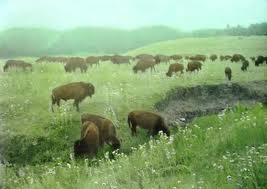 The Geographical Area Where I Grew Up:The Black Hills of South Dakota, USA
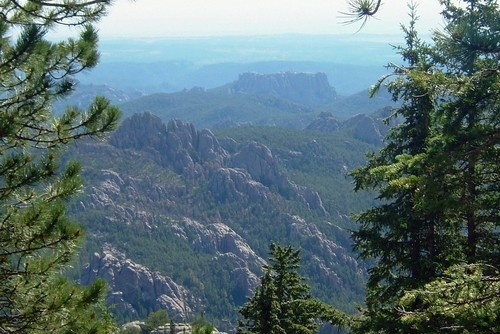 Kristi Reyes
Level 6 ESL
Spring 2011
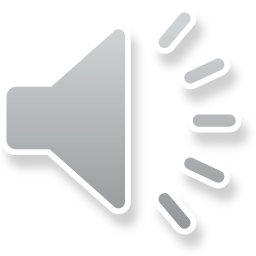 The Black Hills are located in the southwest corner of the state of South Dakota, in the north-central part of the USA
The area is also called Pahá Sápa in the Lakota (indigineous) language
Geographical features that can be seen are mountains covered in pine forest, small lakes and streams, and grassland
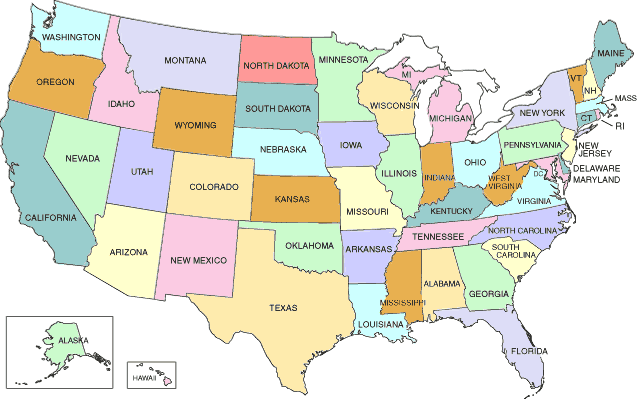 The Area
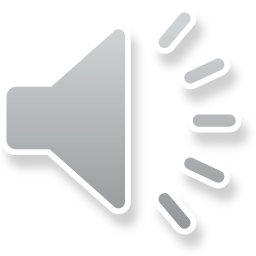 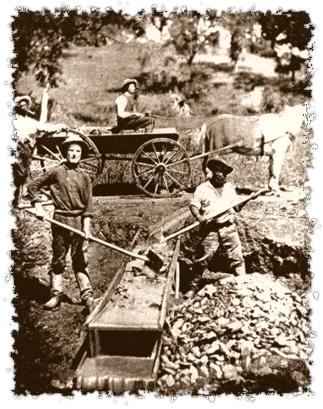 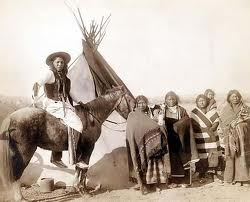 The area was originally inhabited by Native Americans (7000 B.C.) 
After gold was discovered by American Europeans in 1874, the area was settled by European Americans who came to mine this precious metal.
History
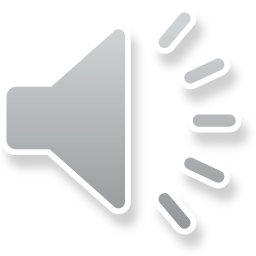 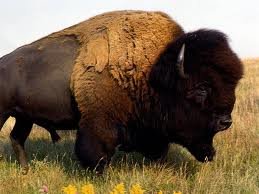 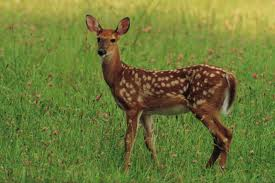 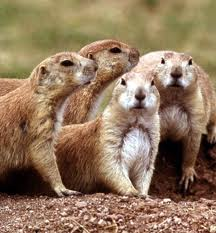 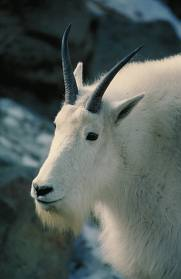 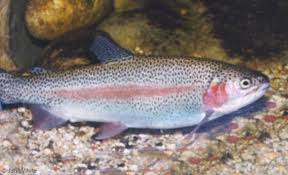 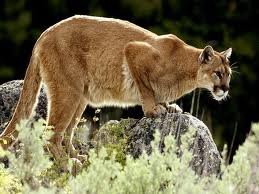 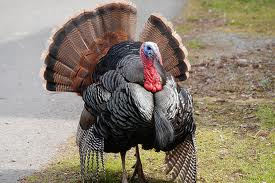 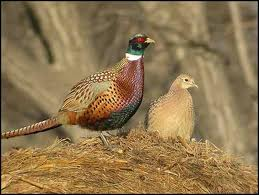 Wildlife that can be seen
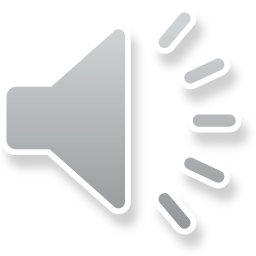 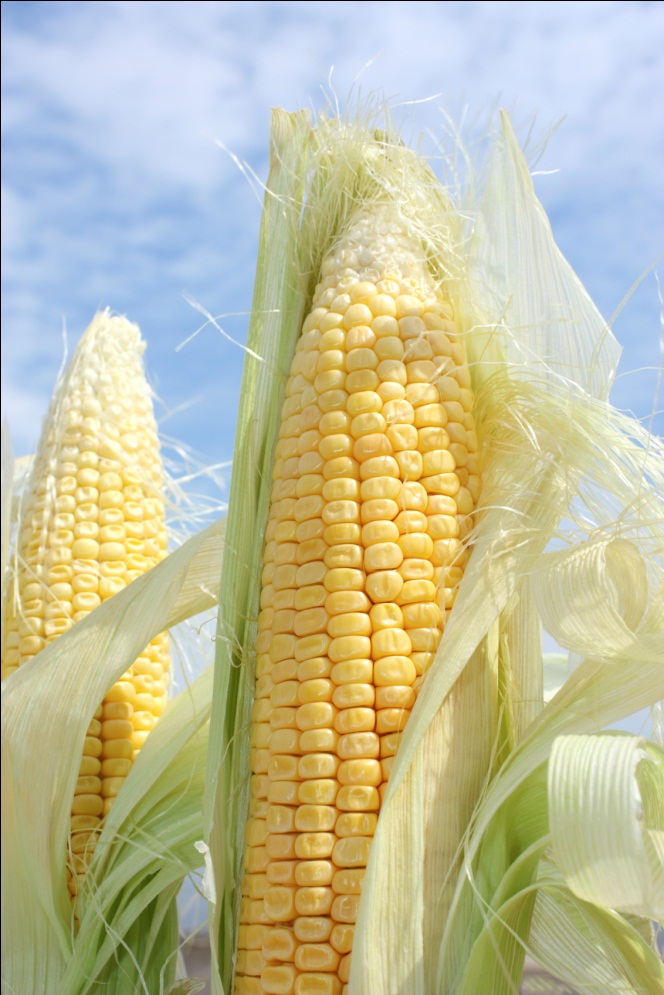 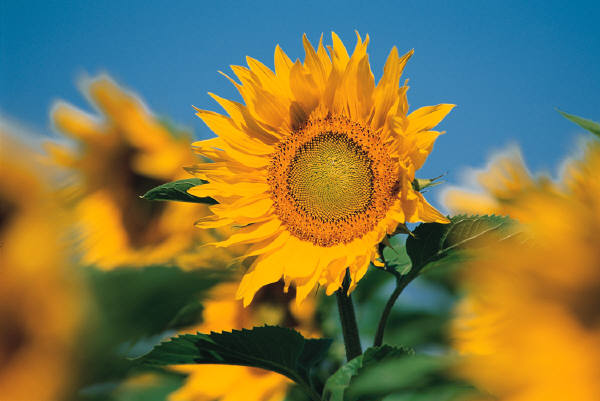 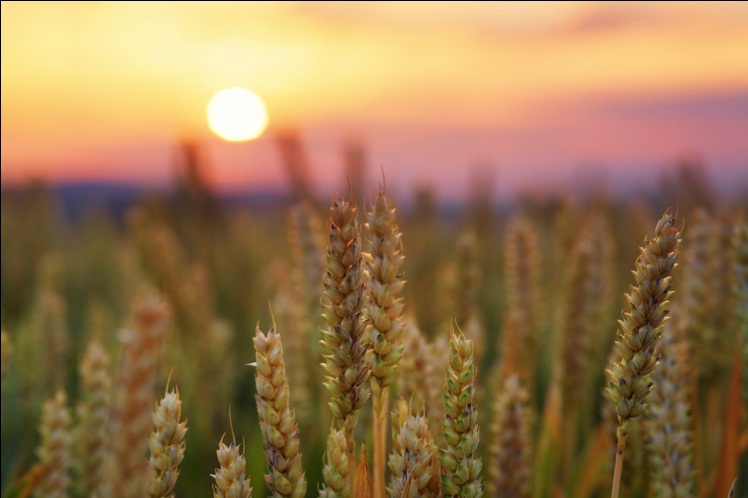 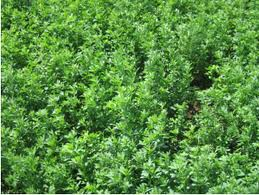 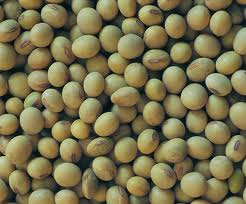 Food products that are grown
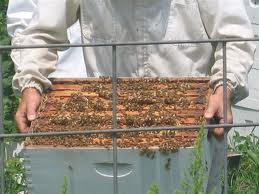 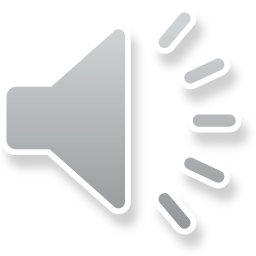 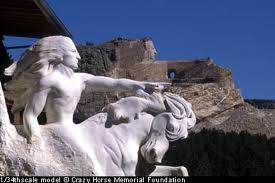 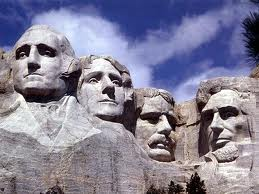 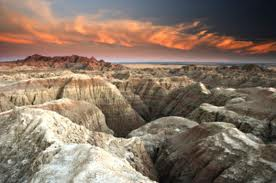 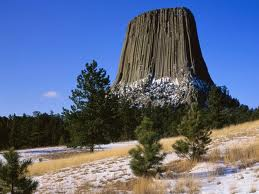 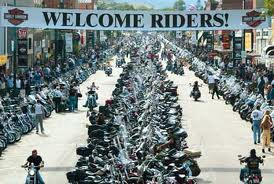 Famous Places
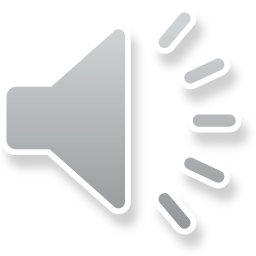 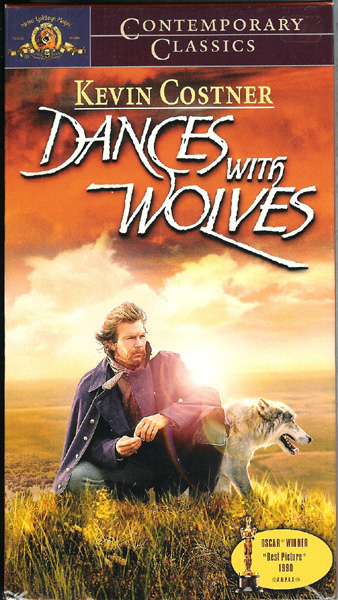 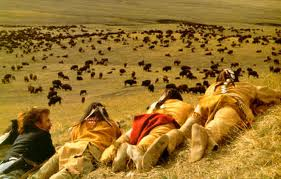 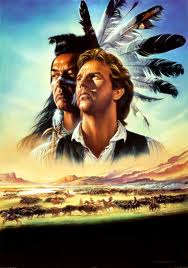 Also known for
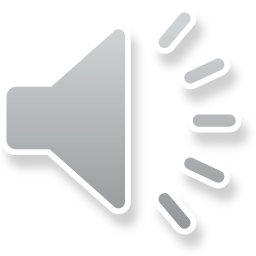 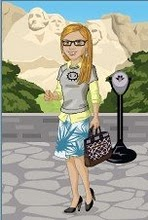 Conclusion:  Best known for
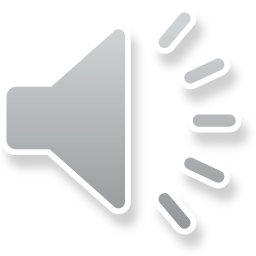 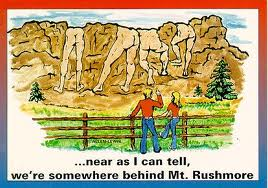 The End
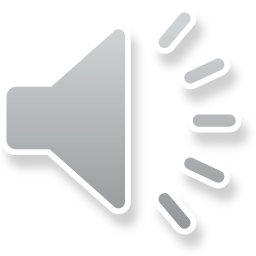